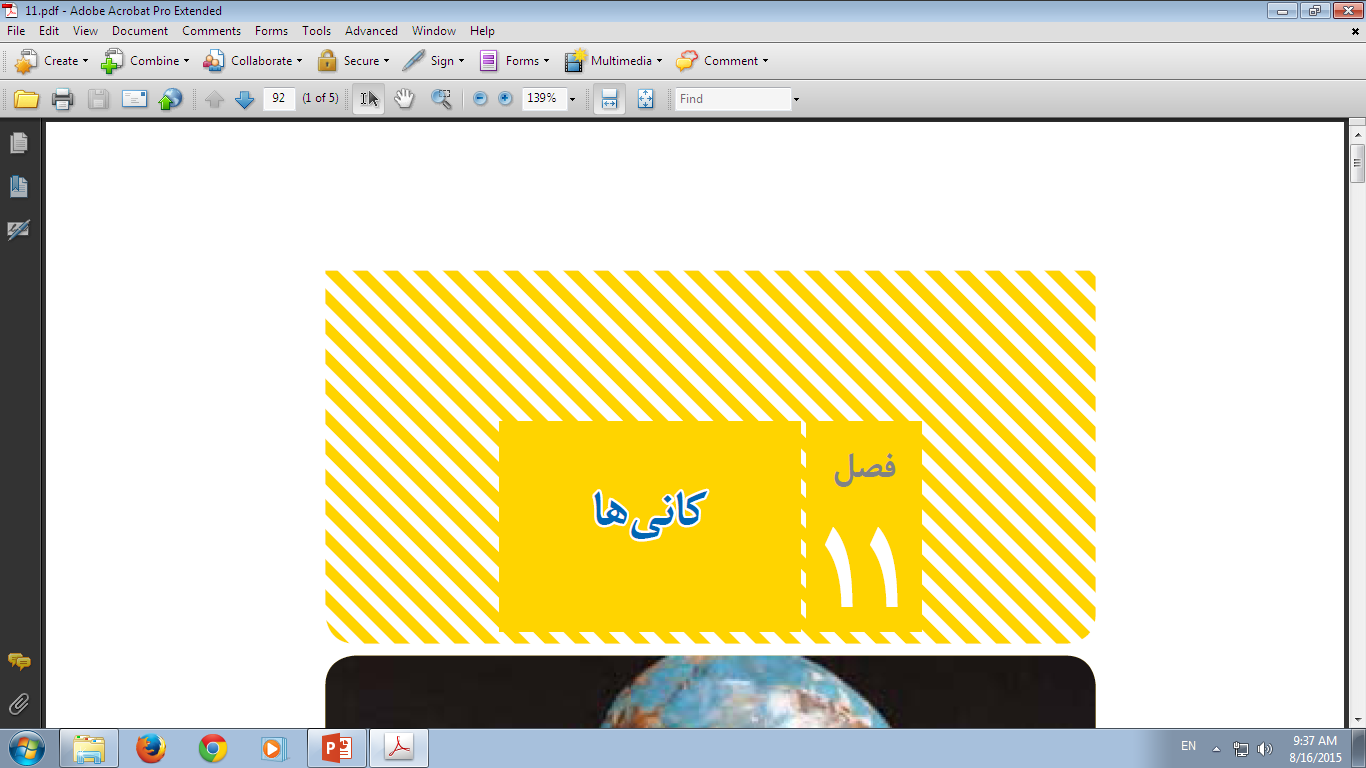 طراح:سید معین حسینی منش،سید عارف مشکات
کانی چیست؟ ماده ای طبیعی و جامد و متبلور با ترکیب شیمیایی نسبتا ثابت که عمدتا غیر آلی است.
با توجه به تعریف بالا مشخص کنید.
صدف:
نفت:
گرافیت:
یخ:
شیشه:
(کانی ها)
کانی های مضر
کاربرد
نحوه تشکیل
نحوه شناسایی
طبقه بندی کانی ها
کانی های ملی
تبلور مواد مذاب
جواهرسازی
خواص فیزیکی
سیلیکاتی
تبخیر محلول های فراسیرشده
خواص شیمیایی
صنعت
غیر سیلیکاتی
خواص نوری
ماده ارزشمند معدنی
تحت تاثیر گرما و فشار
داروسازی
تاریخچه گذشته زمین
رابطه ی سنگ و کانی: همه ی سنگ ها از اجتماع یک یا چند نوع کانی تشکیل شده اند
کاربرد کانی های مختلف:
جواهرسازی
ساخت لوازم پزشکی 
ساخت قطعات الکترونیکی
پشتوانه ی پولی
کانی طلا
کاهنده سرعت نوترون ها در آکتور اتمی
کاهنده اصطحکاک در صنایع سنگین
ساخت مداد
ساخت پیل الکتریکی
کانی گرافیت
1- ساخت صفحه ی ساعت (کوارتز خاصیت پیزو الکتریک دارد
2- ساخت قطعات الکترونیکی تلفن همراه
کانی کوارتز
تهیه ی خمیردندان
کانی فلوئوریت
کانی های فلزی
(آهن ، مس ، آلومینیوم)
صنایع مختلف (آلومینیوم: هواپیماسای – مس: سیم و کابل- آهن : بدنه خودرو)
تهیه پودر بچه
کانی تالک
مطالعه تاریخچه ی زمین
کانی هالیت و کانی ژیپس
معادن مختلف در کشورمان ایران:
معدن طلای موته در 270 کیلومتری جنوب غرب تهران (نزدیک گلپایگان – روستای موته)
استان خرسان رضوی: معدن فیروزه – شهرستان نیشابور – شهر فیروزه
استان کرمان: معدن مس- شهرستان سرچشمه- شهر مس
استان هرمزگان: معدن پنبه نسوز(آزبست) شهرستان بشاگرد جاسک – معدن کرومیت شهرستان میناب
نحوه تشکیل کانی ها:
1- تبلور مواد: مانند کوارتز و الیوین و فلدسپات
2- تبخیر محلول های فرا سیر شده: مانند کانی هالیت و ژیپس در دریاچه های مرکزی ایران
3- تحت تاثیر فشار و گرما و واکنش های با محلول های داغ: مانند گرافیت
4- سرد شدن بخارهای آتشفشانی: مانند گوگرد (دهانه ی دماوند و تفتان)
5- تجزیه و تخریب سنگ های سطح قاره ای : مانند کانی های رسی
6- واکنش شیمیایی یون های موجود در آب مانند کانی کلسیت در آب های گرم و کم عمق
شکل بلور
سختی کانی (از طریق جدول سختی موهس)
جلا
سطح شکست
رنگ
رنگ خاکه 
خاصیت مغناطیسی
چگالی نسبی
خواص فیزیکی کانی ها
مثلا: کانی هماتیت به رنگ سیاه است و رنگ خاکه ی آن (پودر) قهوه ای است.
میزان واکنش پذیری کافی با اسید
تجزیه ی شیمیایی و تعیین درصد عناصر روش های
خواص شیمیایی کانی ها
و
استفاده از میکروسکوپ های پلاریزان یا الکترونی یا انعکاسی و میکروسکوپ
خواص نوری کانی ها
کانی های نامهربان: متاسفانه این کانی ها برای سلامت انسان زیان آور هستند
آزبست (سیلیکات منیزیم و آهن )
اورپیمنت
آلگار
مانند
لنت ترمز
لباس های ضد حریق
سقف های کاذب
کاربرد آزبست
(پنبه نسوز یا پنبه کوهی)
ورود آزبست از طریق دستگاه تنفسی باعث سرطان ریه می شود معمولا بروز نخستین نشانه های تاثیر آن بین 25 تا 40 سال بعد نمایان می شود
1- جلوگیری از استفاده آن ها در صنایع
2- استفاده از ماسک در محیط های آلوده
3- شناسایی وسایلی که حاوی آزبست هستند
4- توجه به هشدارهای کارشناسان زیست محیطی
برای در امان ماندن از خطرات آزبست
نام گذاری کانی ها:
معمولا نام کانی ها لاتین ، یونانی و یا رومی است.
نام محل پیدا شدن: مسکوویت (اطراف شهر مسکو) – کانی تالمیت (انارک یزد)
نام کاشف: کوولی (کانی شناس ایتالیایی)
به افتخار دانشمندان برجسته : بیرونی (به افتخار ابوریحان یرونی) و آویسنیت: (به افتخار پورسینا)- خادمیت (به افتخار نصراله خادم)
بر اساس خاصیت: مگنتیت (خاصیت آهن ربایی)
رنگ :الیوین (سبز زیتونی)
نام گذاری کانی ها بر اساس
طبقه بندی کانی ها:
بر اساس دارا بودن عنصر سیلیسیم               یا عدم داشتن آن:
1- سیلیکاتی ها: عمدتا از تبلور مواد مذاب حاصل می شوند مانند: کوارتز، میکا، فلدسپات، الیوین
2- غیرسیلیکاتی ها: خود به چند دسته تقسیم می شوند:
د) سولفیدها: پیریت
ه) اکسیدها : هماتیت
الف. سولفات ها : ایندریت
ب.کربنات ها: مالاکیت
ج.هالیدها: هالیت
ه)فسفات ها : فیروزه
خ) عناصر خالص: طلا و نقره و گرافیت